ICT Word ProcessingLesson 4:Structuring Text Content in Documents
Objectives – Lesson 4
7.4.4: Create a table in a word-processing document, and enter and move data in the table.
7.4.5: Convert a body of text into a table structure in a document to make content easier to read and understand.
7.4.6: Apply formatting to table rows, columns and cells in a document.
7.4.1: Apply a column layout to text in a document as appropriate for the content (e.g., article, newsletter).
7.4.2: Apply simple numbered and bulleted lists in a document to make content easier to read and understand.
7.4.3: Format numbered and bulleted lists to produce a multi-level outline in a document.
Lists
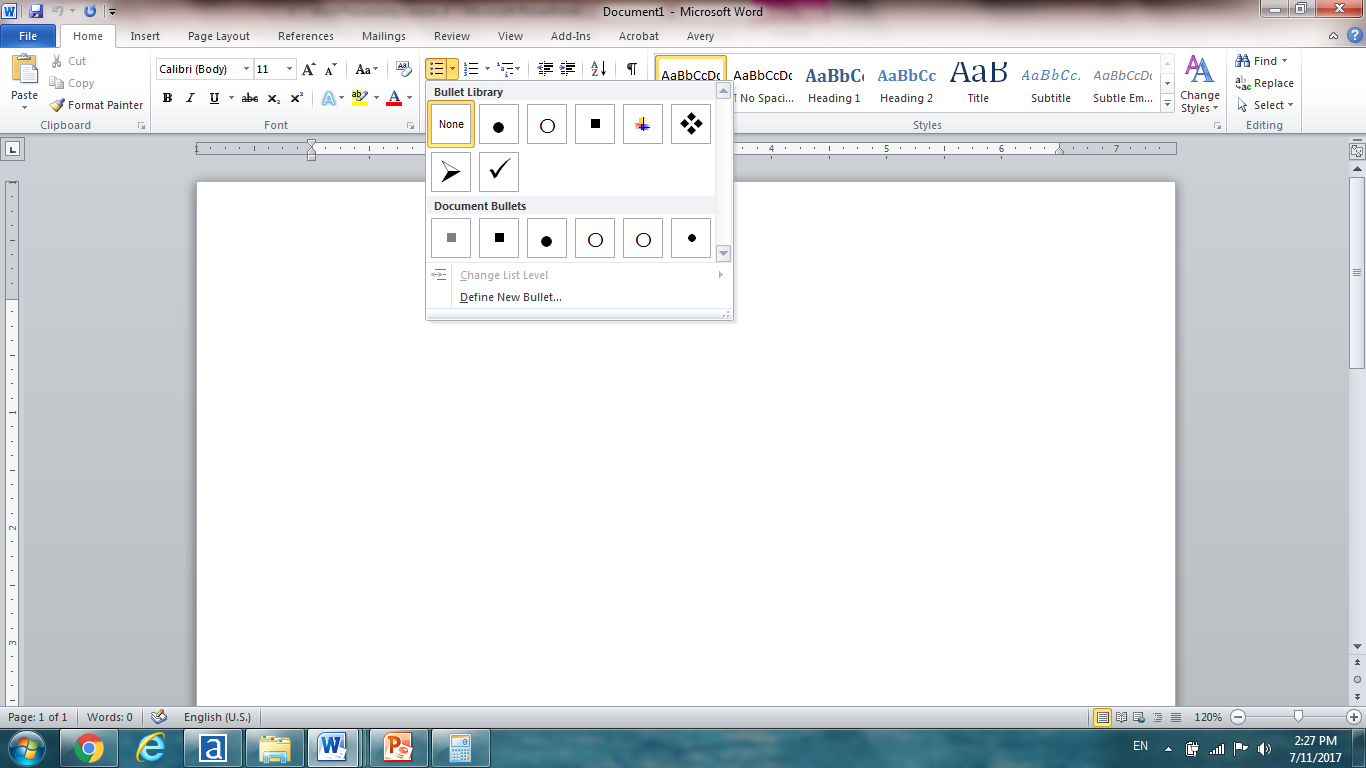 People today usually prefer content that is brief, easy to scan, clear and direct.
Bulleted lists – are often circles and do not specify any order or ranking
Numbered Lists – (or “ordered lists”) specify the order or sequence of list items. 
Multilevel List – available in Microsoft Word for creating an outline formatted list

Lists highlight key points and make text stand out on a page. They both can be used to create an outline format of content in your document.
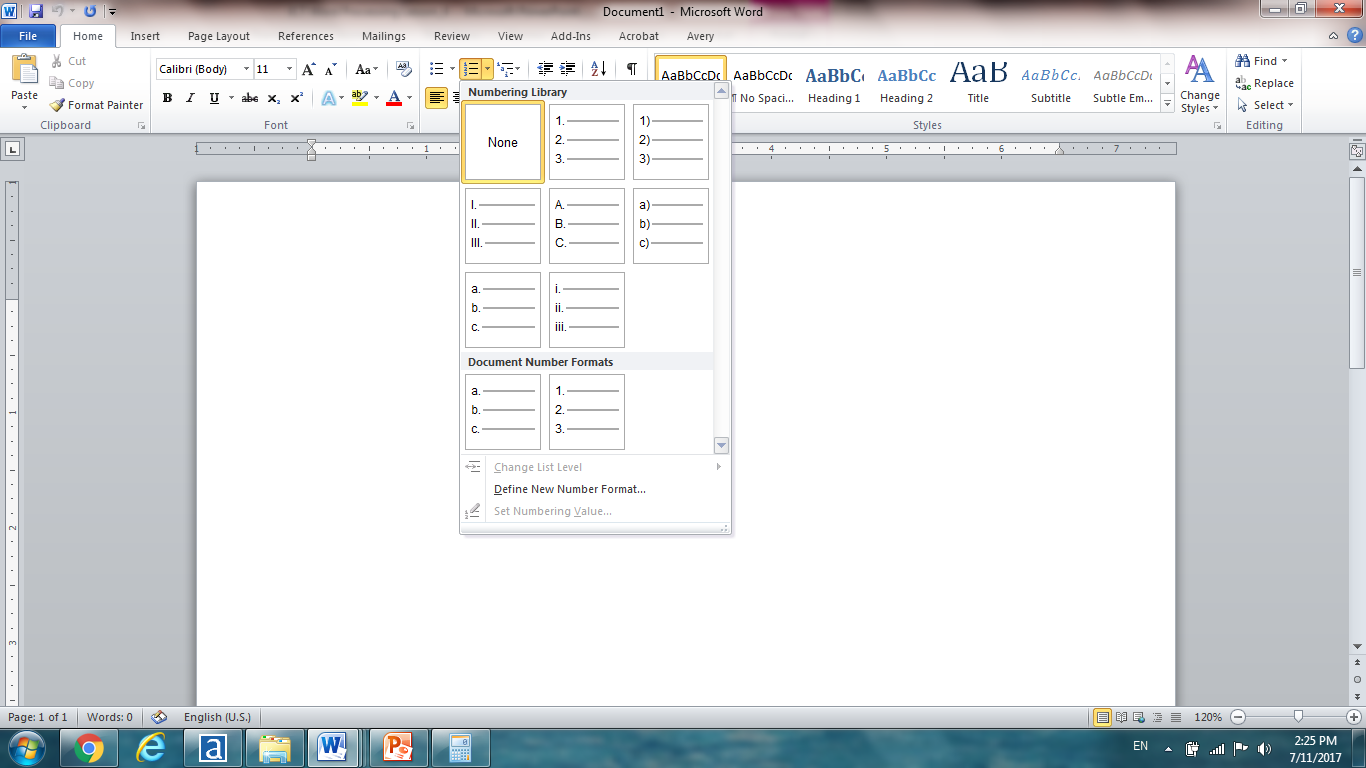 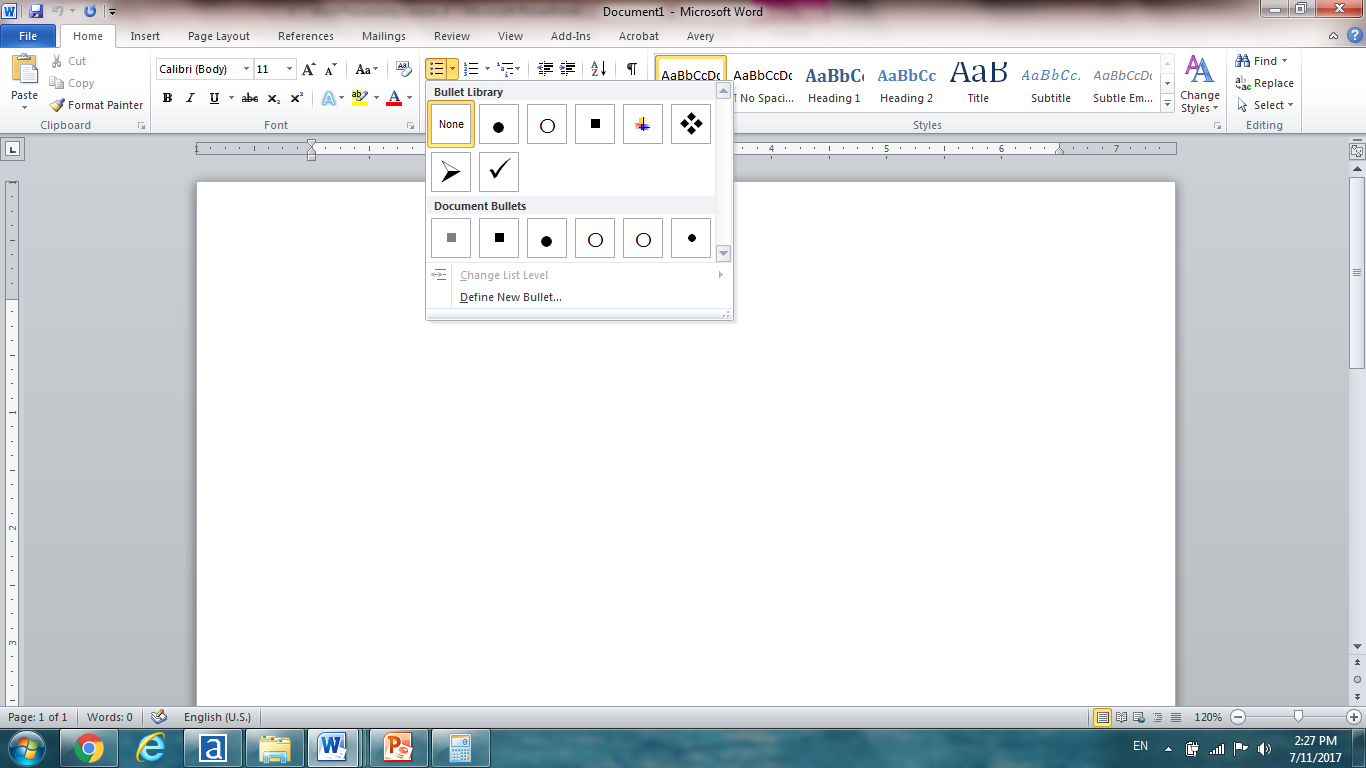 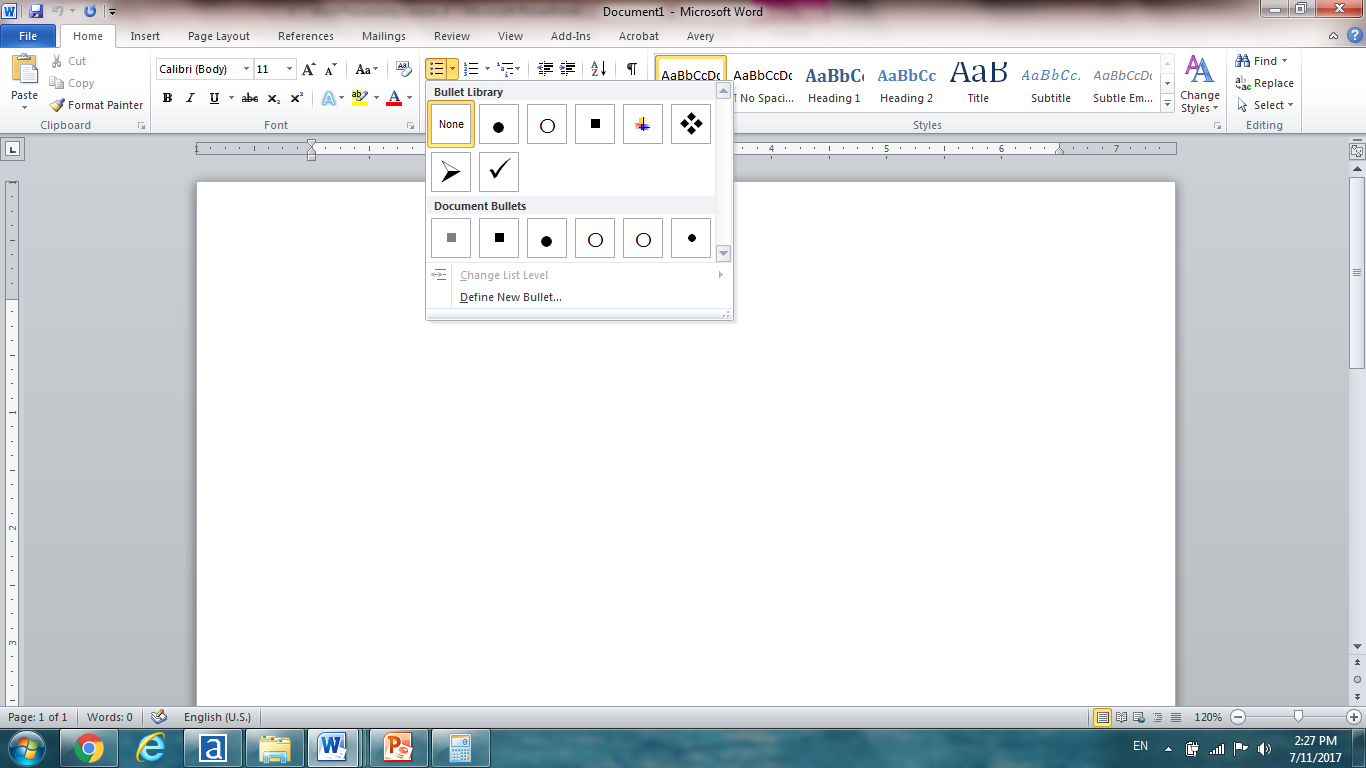 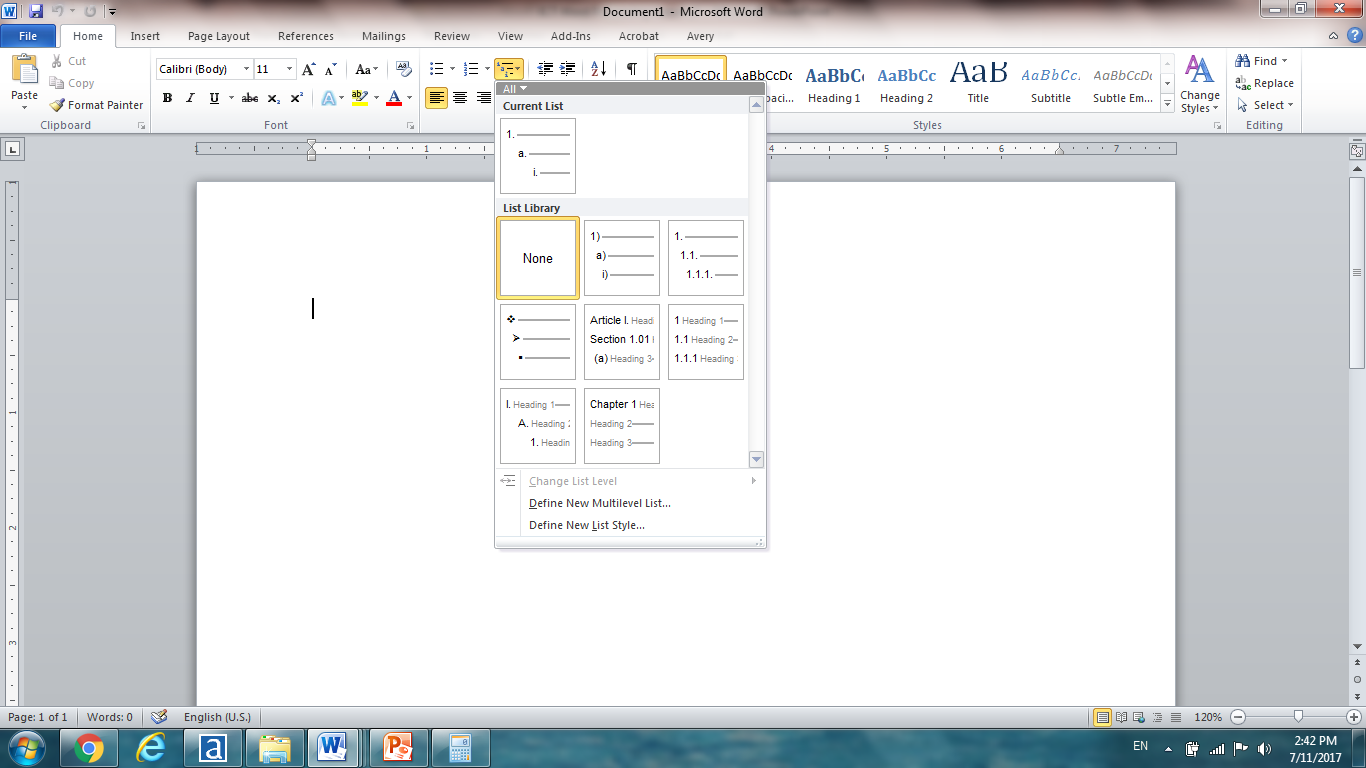 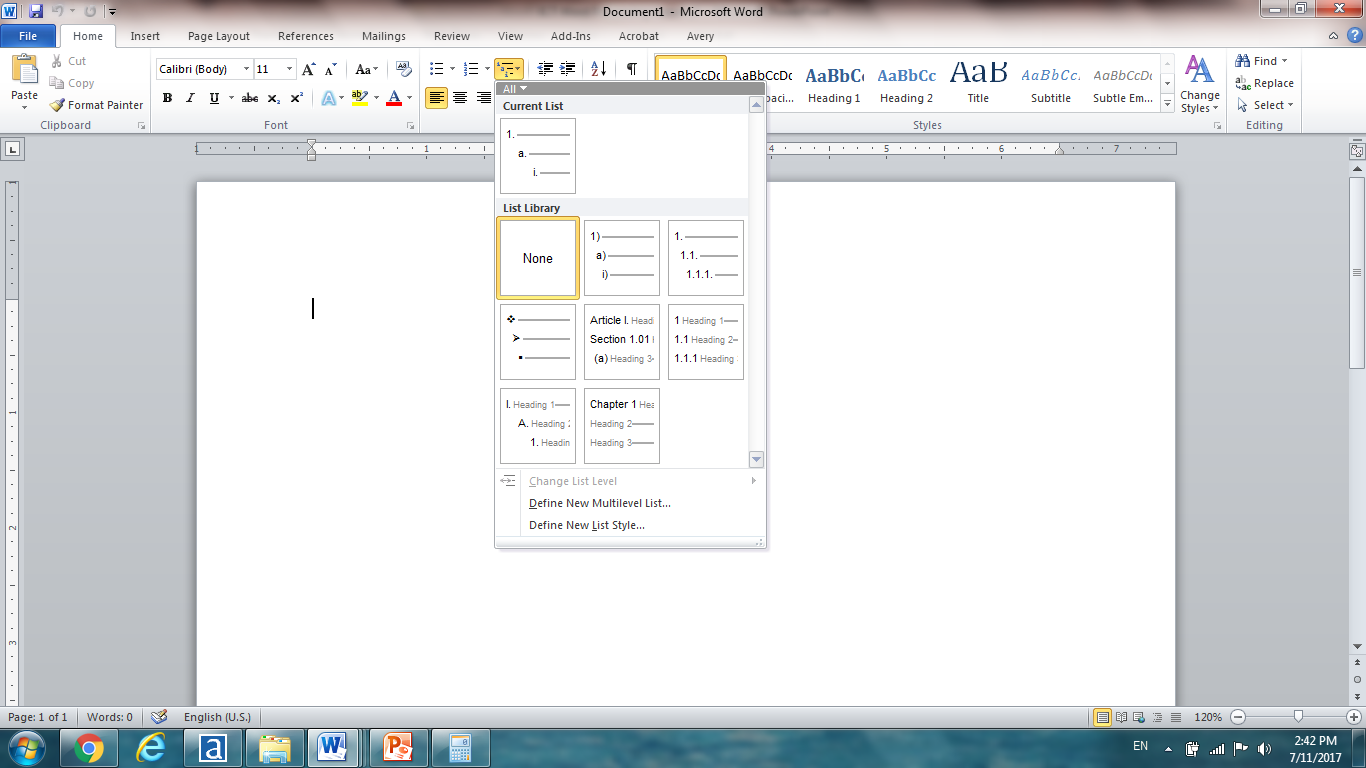 Let’s Watch the Video
How to create bullet lists, numbered lists, and multilevel lists







                                                                                                              Click Here
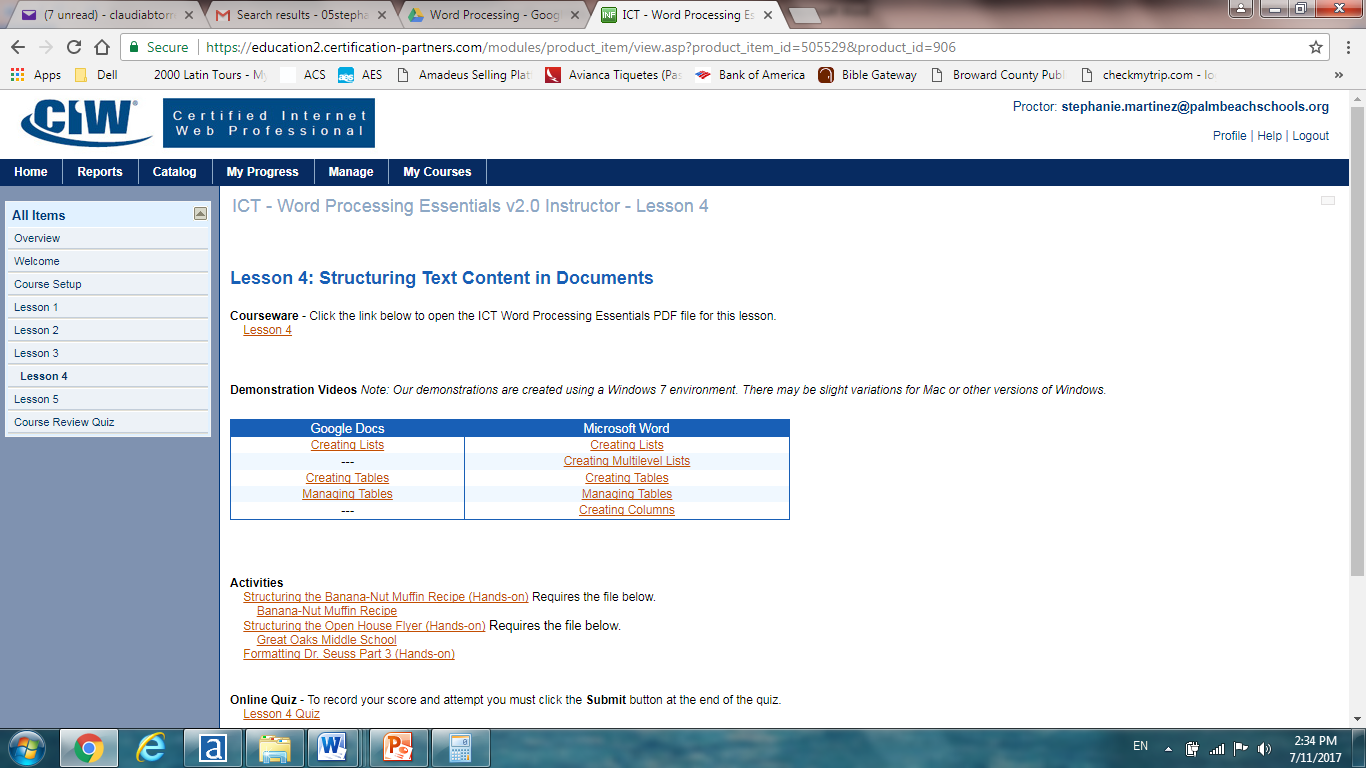 Tables
Tables can be used in many ways to organize information to show a relationship between data or create structure for your content.
Table is arranged in rows and columns that create a grid for information. 
Columns run vertically (up and down) and contain information.
Rows run horizontally (left to right) and contain information.
Cell is each rectangular box in a table — where a column and a row intersect.
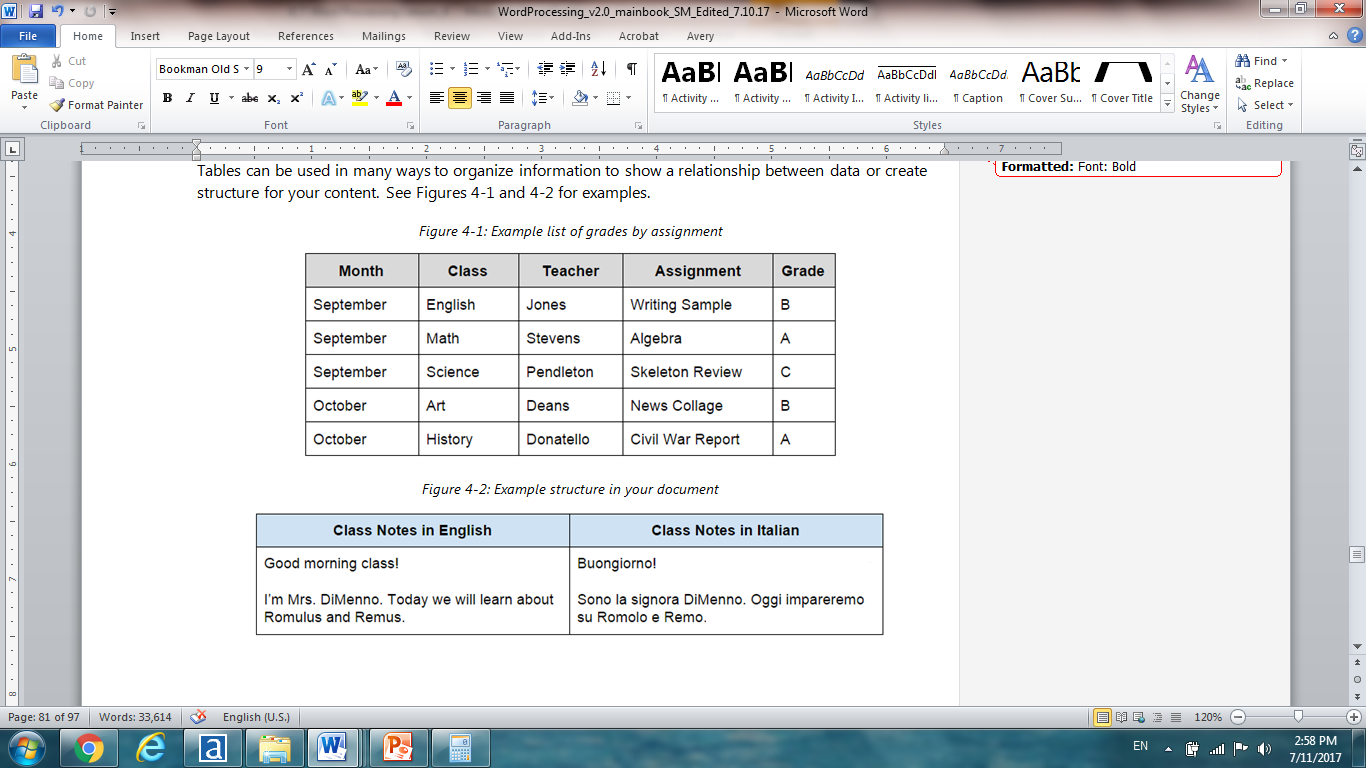 Table Styles
Table Styles are preset designs for your table that includes border and cell coloring. Once a table is created the Table Tools tab appears with 2 options for styling your table:
Design 
Shading gives you the option of selecting specific cells in your table and applying a color or shading to them. 
Borders provides quick access to select where a border will appear – for just a single cell, a selection of cells or the entire table.
Layout – provides access to commands that change the basic layout of the table.
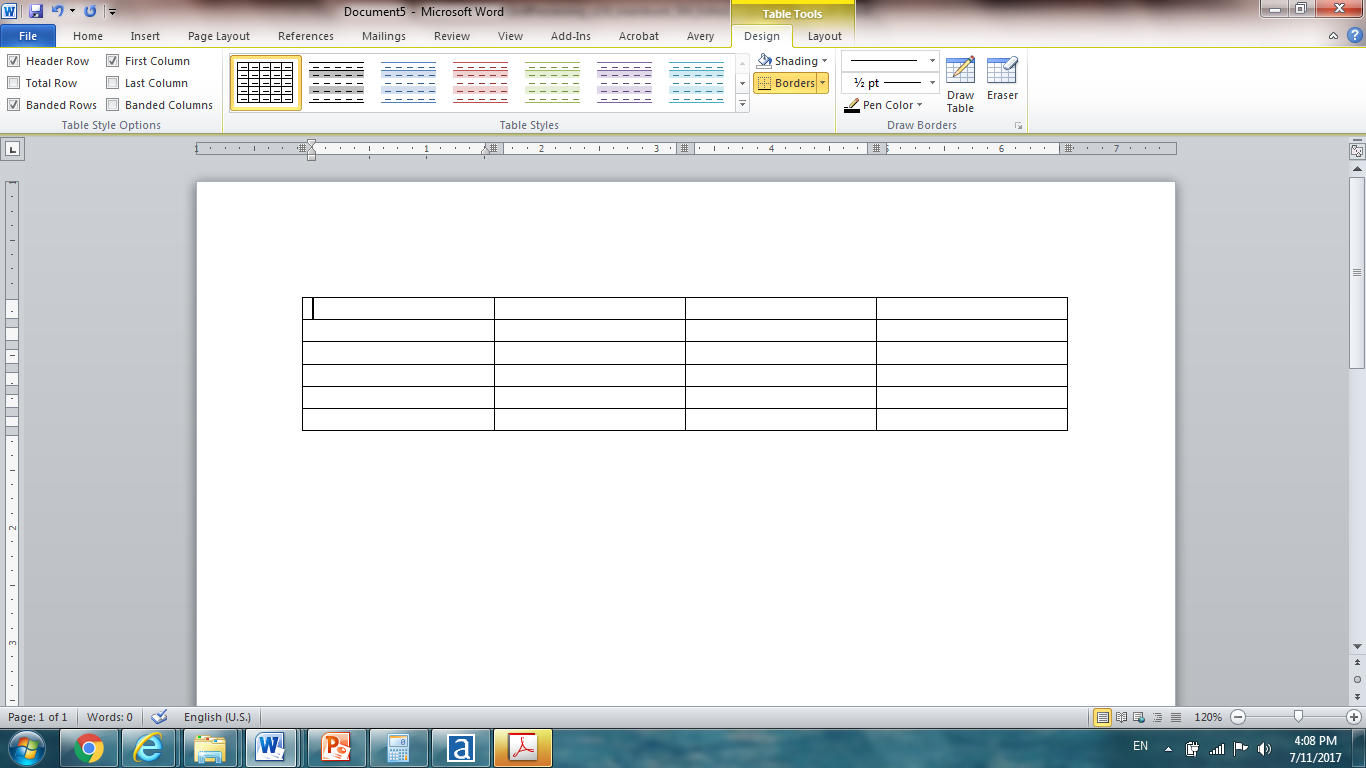 Columns
If you are looking to organize a large amount of text into a small viewing area, columns are the tool to use! 

A column is a vertical division of text on a page, separated by a rule or blank space. 

Most commonly used in:
Newspapers
Flyers
Newsletters
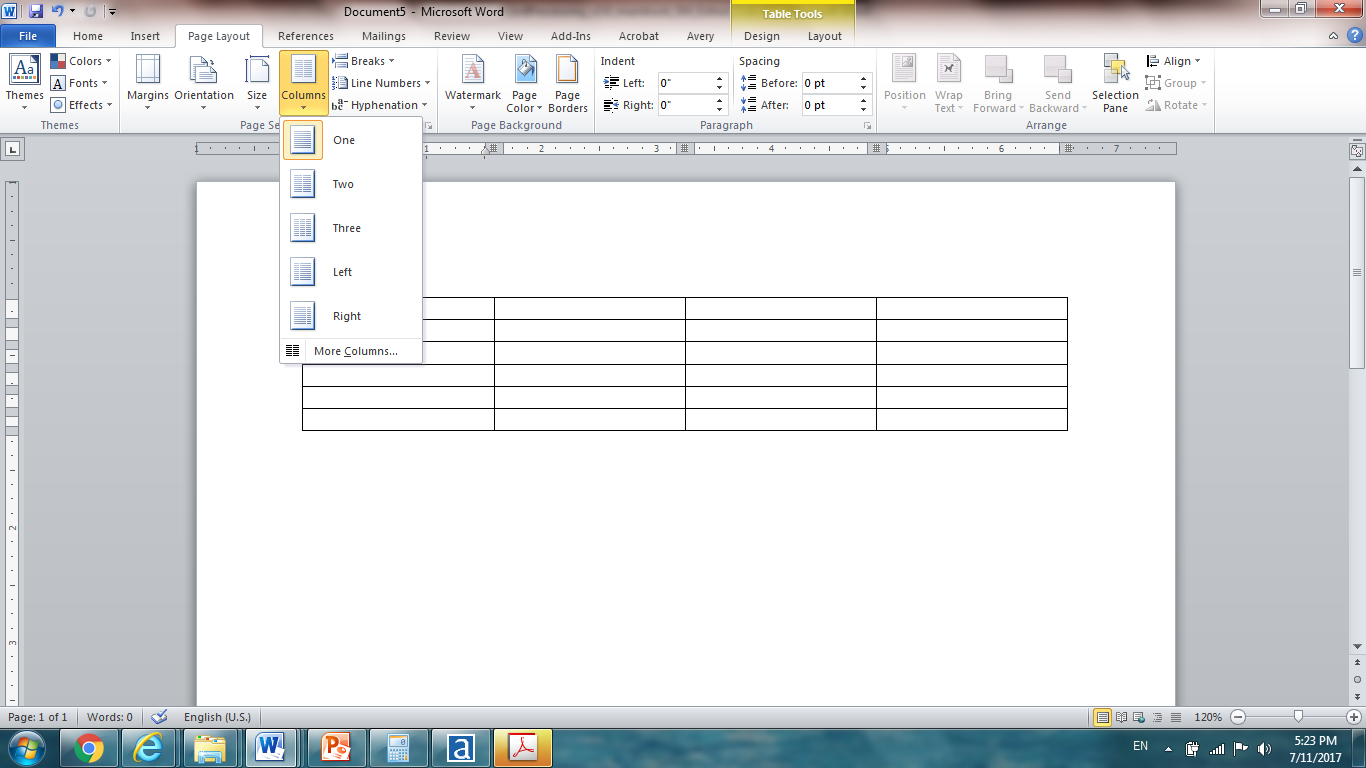 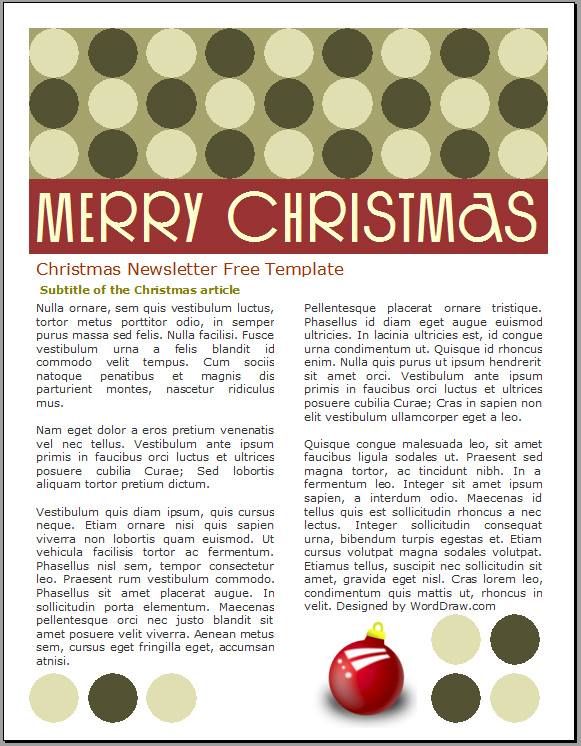 Let’s Watch the Video
How to create tables, manage tables, and create columns







                                                                                                              Click Here
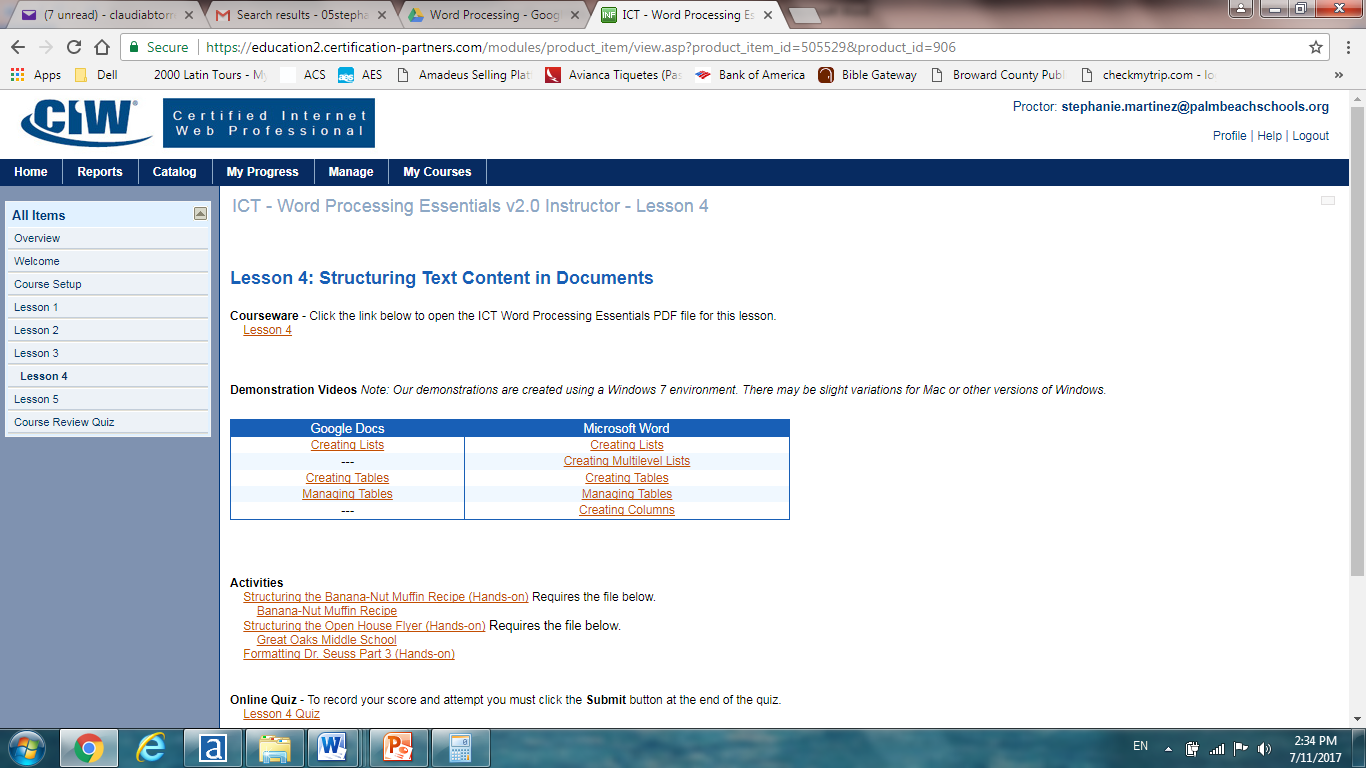